Bienvenueà l’atelier sur le traitement de texte
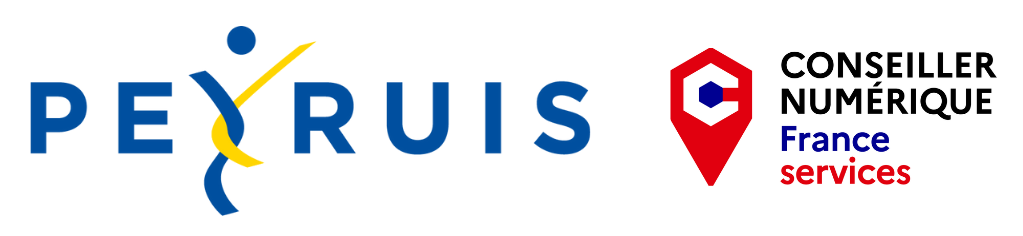 Faisons connaissance
Claire Bergé-Lallemant

Conseillère numérique
À la mairie de Peyruis
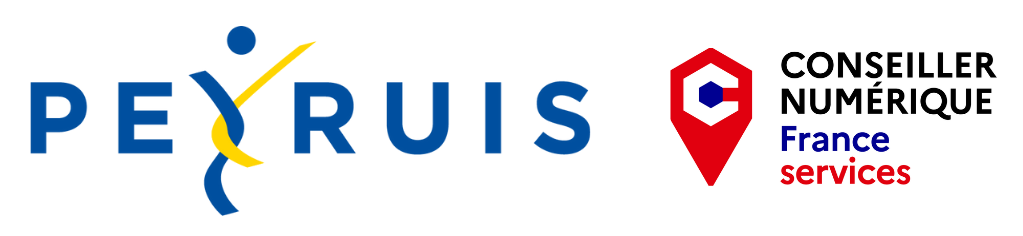 09/07/2024
Initiation ordinateur - 1/5 prise en main du matériel
2
📜 Les traitements de texte
09/07/2024
Pour aller plus loin - 4/5 Traitement de texte
3
📜 Les traitements de texte
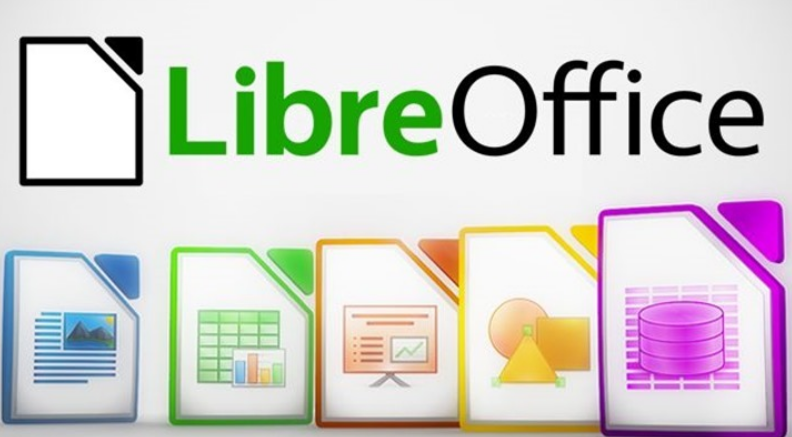 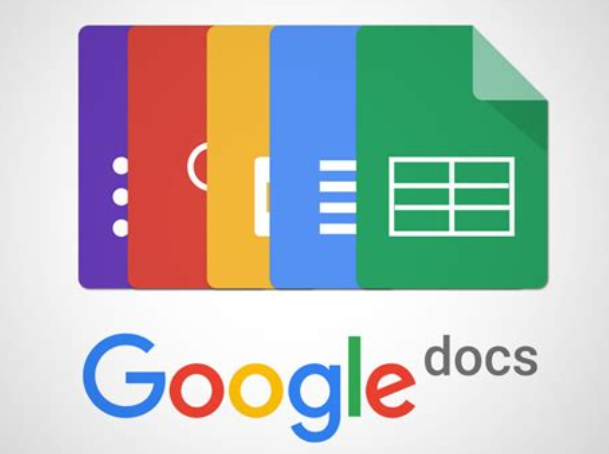 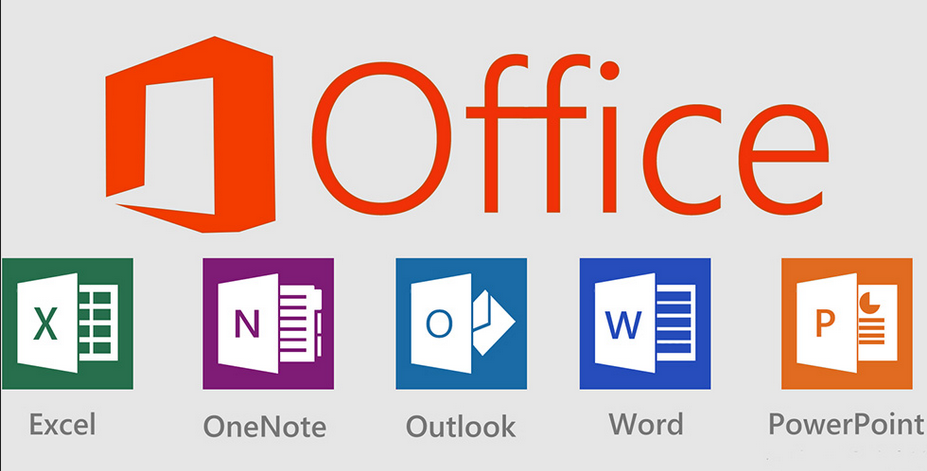 09/07/2024
Pour aller plus loin - 4/5 Traitement de texte
4
🖊 Et on l’utilise comment ?
09/07/2024
Pour aller plus loin - 4/5 Traitement de texte
5
🖊 La mise en page
👉 Rédiger un courrier nécessite de la mise en page
09/07/2024
Pour aller plus loin - 4/5 Traitement de texte
6
🖊 La mise en page
👉 Rédiger un courrier nécessite de la mise en page
👉 À la main ou à l’ordinateur, je peux choisir ma mise en page
09/07/2024
Pour aller plus loin - 4/5 Traitement de texte
7
🖊 La mise en page
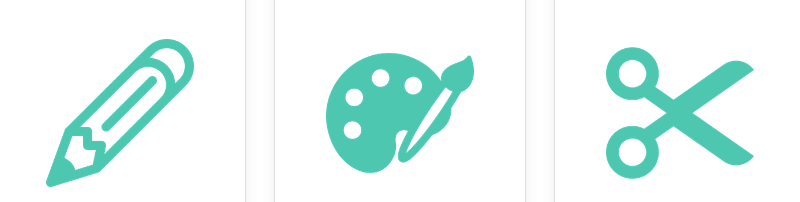 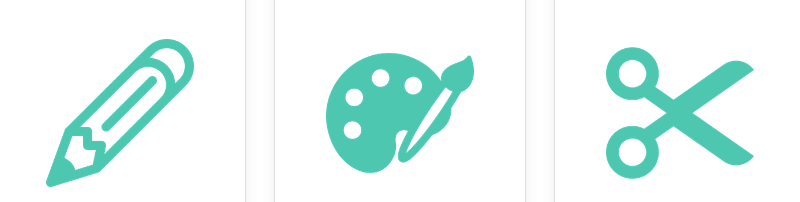 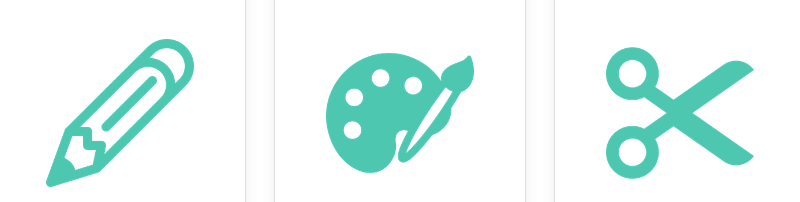 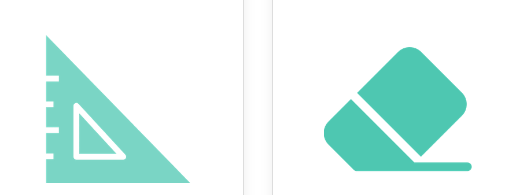 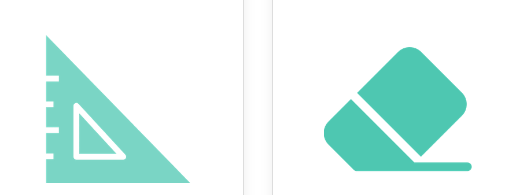 09/07/2024
Pour aller plus loin - 4/5 Traitement de texte
8
[Speaker Notes: 1/ plus de stylo mais on utilise le clavier
2/ on peut changer les couleurs (même après avoir écrit)
3/ on peut copier le texte facilement
4/ on choisit les marges du document
5/ On peut effacer et modifier facilement]
🖊 La mise en page
On peut modifier les couleurs
On écrit avec le clavier
On peut copier le texte facilement
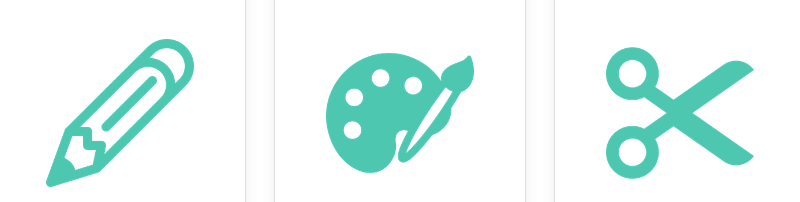 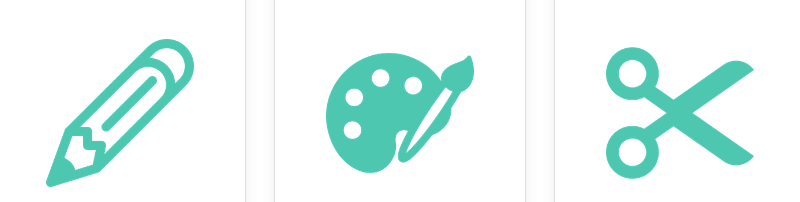 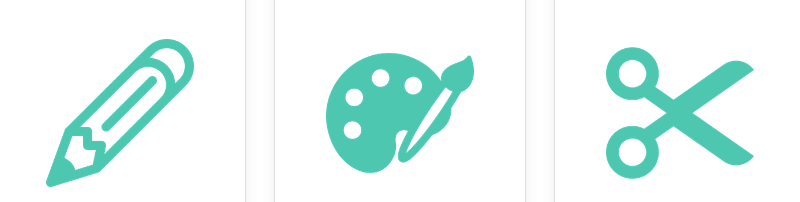 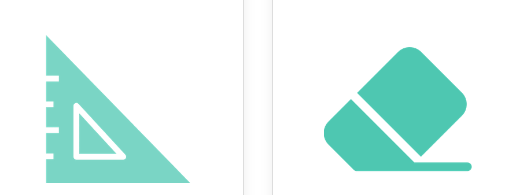 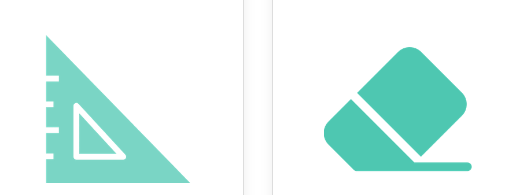 On peut modifier facilement
Les marges sont automatiques
09/07/2024
Pour aller plus loin - 4/5 Traitement de texte
9
[Speaker Notes: 1/ plus de stylo mais on utilise le clavier
2/ on peut changer les couleurs (même après avoir écrit)
3/ on peut copier le texte facilement
4/ on choisit les marges du document
5/ On peut effacer et modifier facilement]
🖊 La mise en page
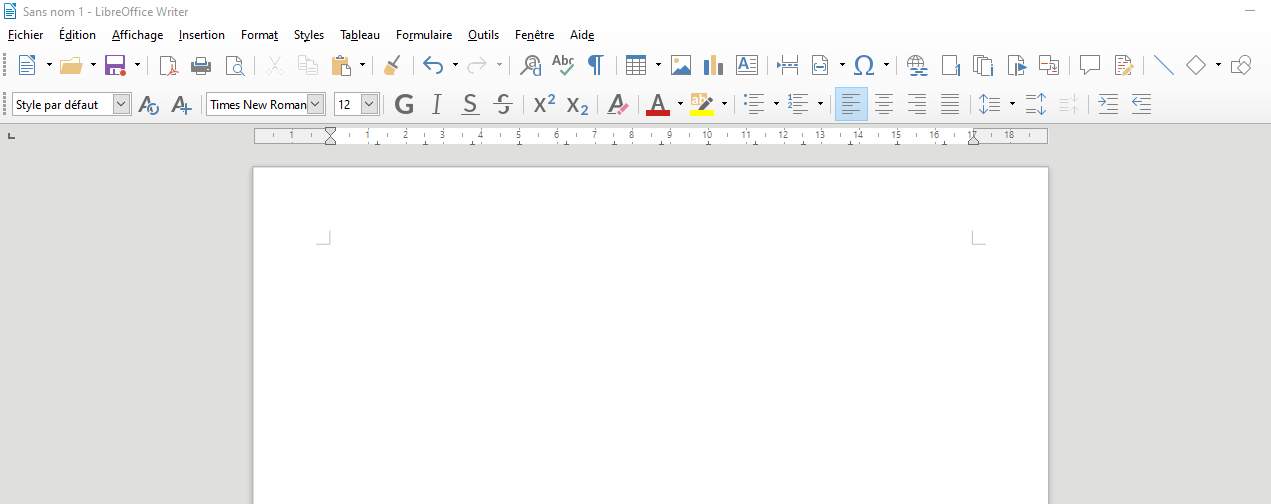 La règle : permet de modifier les marges
Gras, Italique, Souligné, Barré
Menu
Zone de travail !
Aligner à gauche, centrer, aligner à droite ou « Justifier »
Permet de modifier la police et la taille du texte
09/07/2024
Pour aller plus loin - 4/5 Traitement de texte
10
[Speaker Notes: Menu : différentes parties. Dans « fichier » vous trouverez pour enregistrer votre fichier
Tableau 
Insertion]
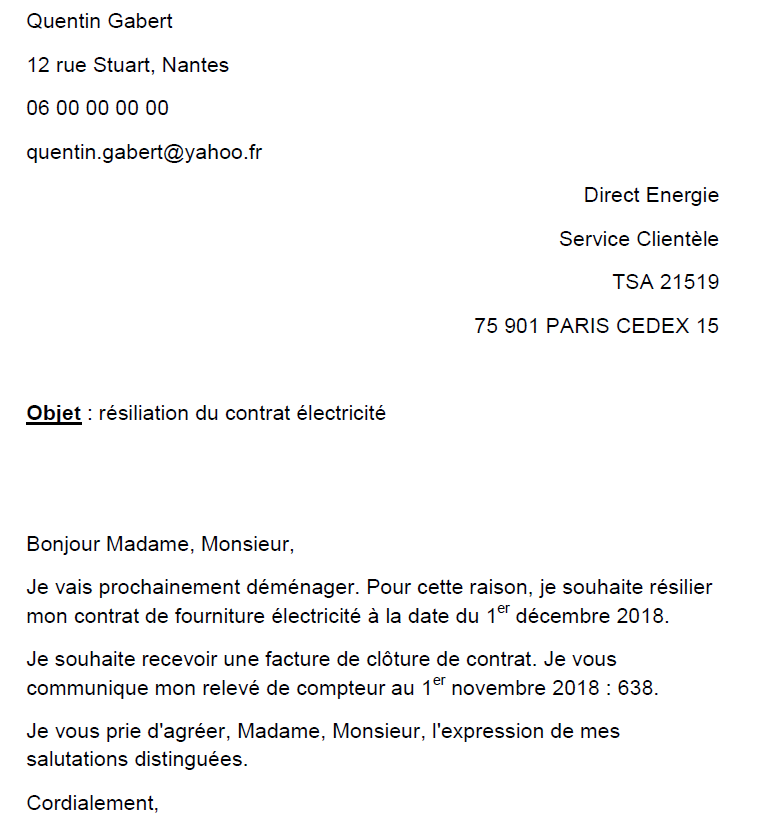 ✔ Manipulons !
👉 Rendez-vous sur le site : 
bit.ly/3wEd9G9

🔽 Cela va télécharger automatiquement votre document

Ouvrez votre logiciel de traitement de texte et reproduisez cette mise en page ! 					👉

Police : ArialTaille : 12
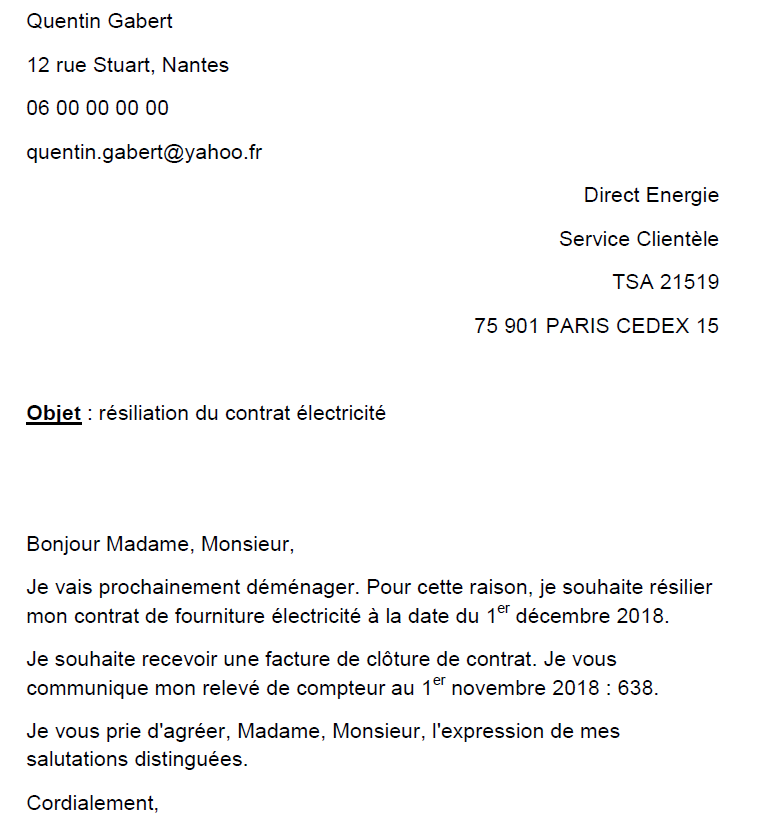 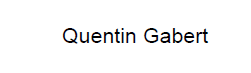 09/07/2024
Pour aller plus loin - 4/5 Traitement de texte
11
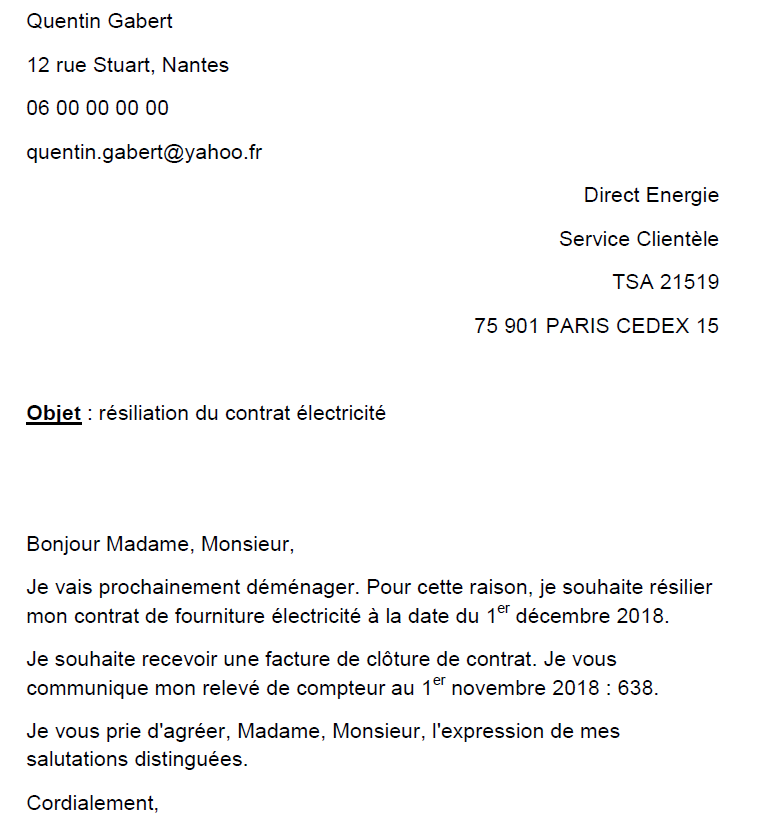 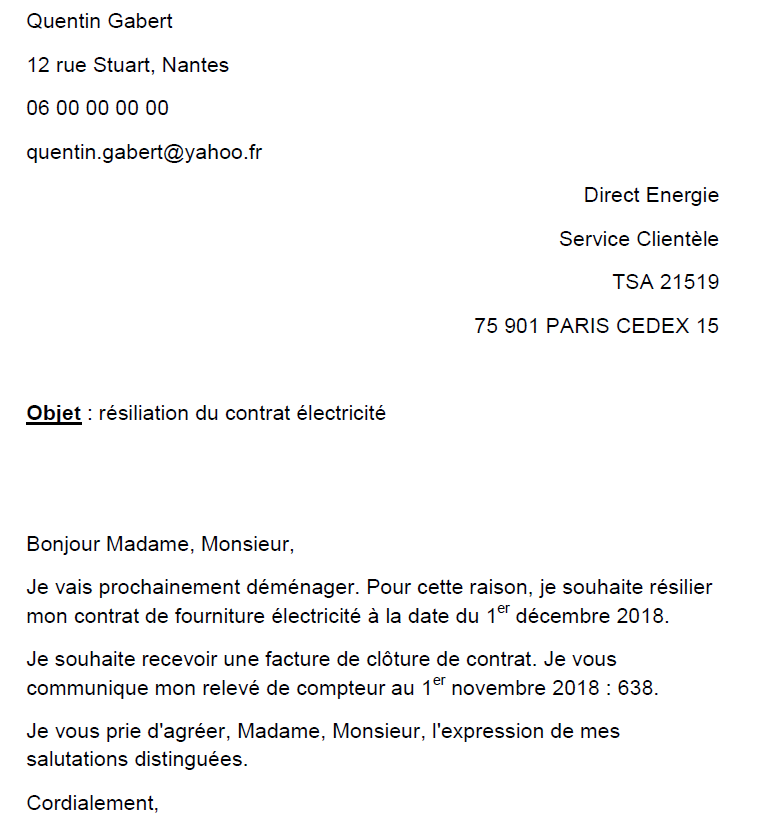 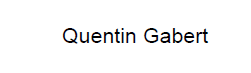 09/07/2024
Pour aller plus loin - 4/5 Traitement de texte
12
🖊 La mise en page
Pour modifier la couleur du texte
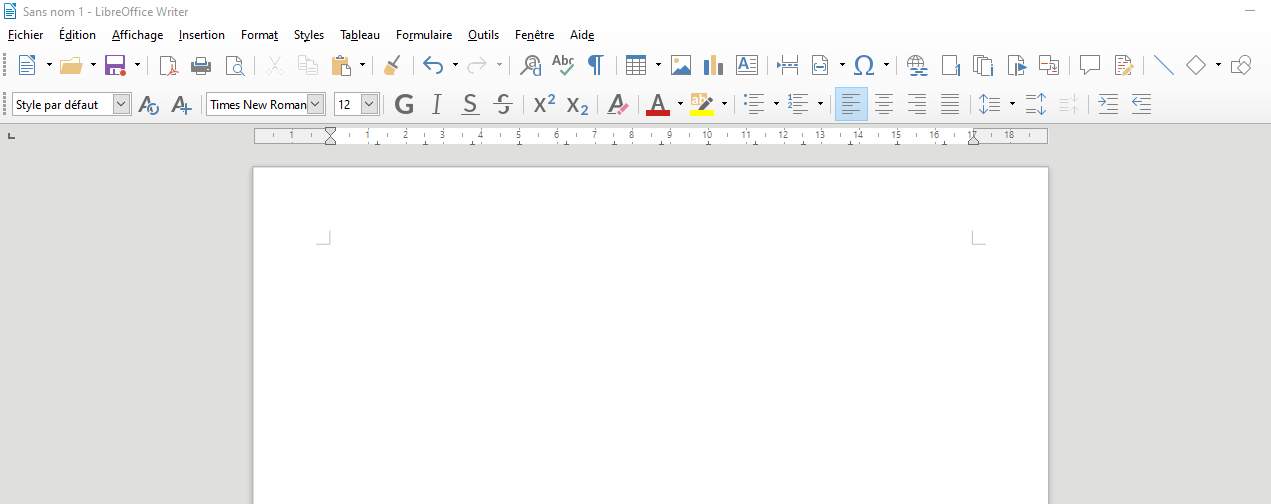 Pour insérer une image par exemple
Pour créer un tableau sur la page
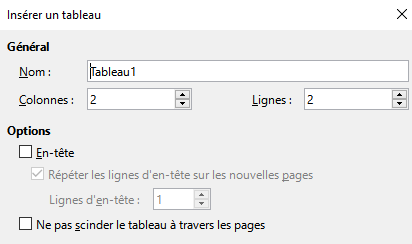 💡 Sélectionnez le nombre de lignes et de colonnes souhaité
💡 Cliquez sur l'onglet "Insertion" puis sur "Image", puis retrouvez l'image que vous voulez intégrer dans les dossiers de votre ordinateur
09/07/2024
Pour aller plus loin - 4/5 Traitement de texte
13
[Speaker Notes: Menu : différentes parties. Dans « fichier » vous trouverez pour enregistrer votre fichier
Tableau 
Insertion]
🖊 La mise en page
Word
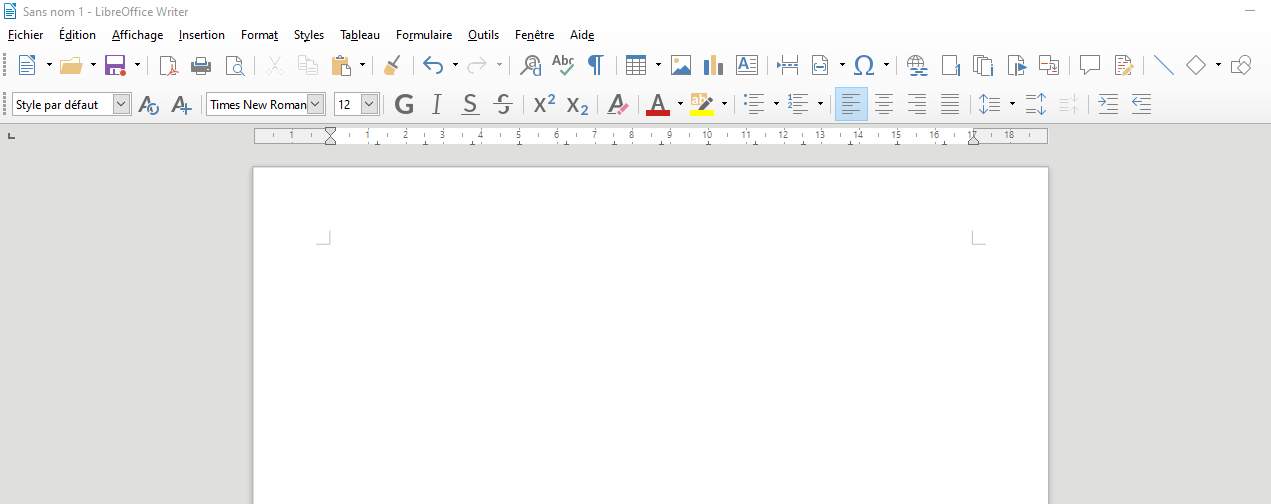 OpenOffice
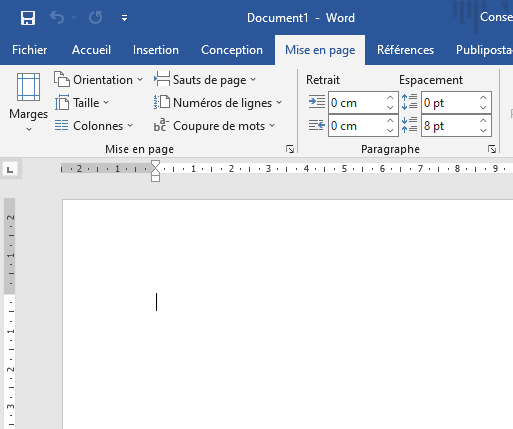 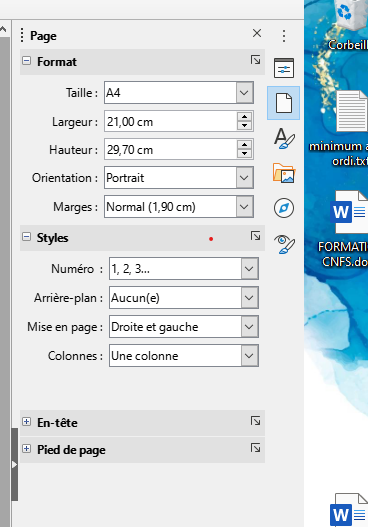 1
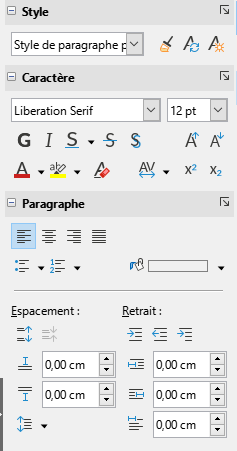 1
Permet de choisir l’orientation de votre page :
Portrait = vertical
Paysage = horizontal
1
09/07/2024
Pour aller plus loin - 4/5 Traitement de texte
14
[Speaker Notes: Menu : différentes parties. Dans « fichier » vous trouverez pour enregistrer votre fichier
Tableau 
Insertion]
💾 Enregistrer son document
👉 Il faut enregistrer son travail au commencement !
Word
OpenOffice
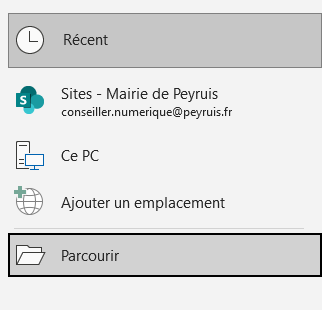 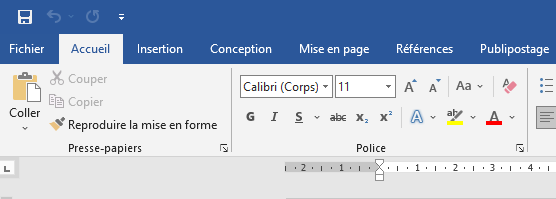 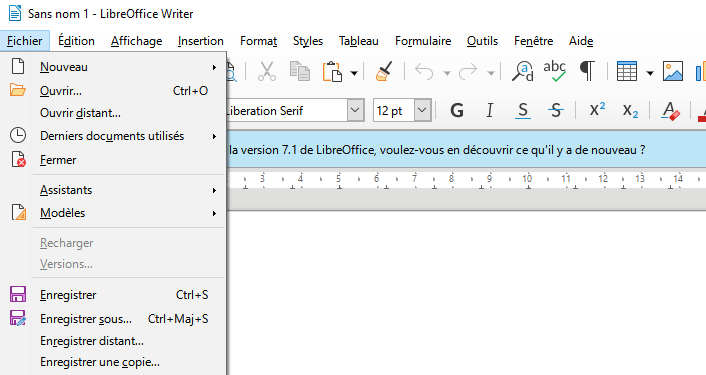 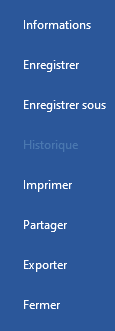 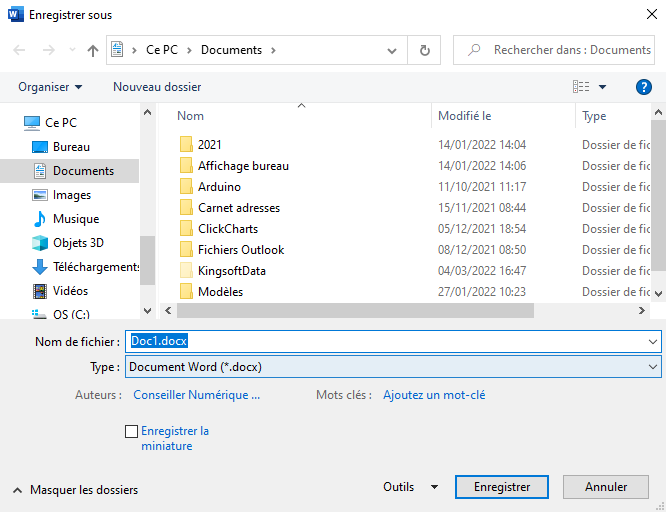 09/07/2024
Pour aller plus loin - 4/5 Traitement de texte
15
💾 Enregistrer son document
🧭 Choisissez où ranger votre document.
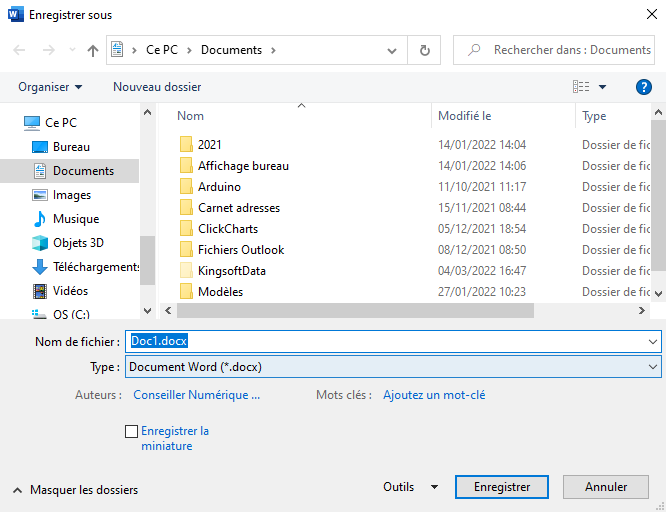 Emplacement final du fichier
1
Choisissez le nom de votre fichier
2
Cliquez ici pour finaliser l’enregistrement
On peut aussi choisir le type de document en cliquant dessus : .doc, .ODT, .PDF
4
09/07/2024
Pour aller plus loin - 4/5 Traitement de texte
16
3
[Speaker Notes: Odt : doc open office, modifiable
Doc : doc word, modifiable
PDF : non modifiable, permet de figer la mise en forme quand on veut le partager]
🖨 Imprimer son document
OpenOffice
Word
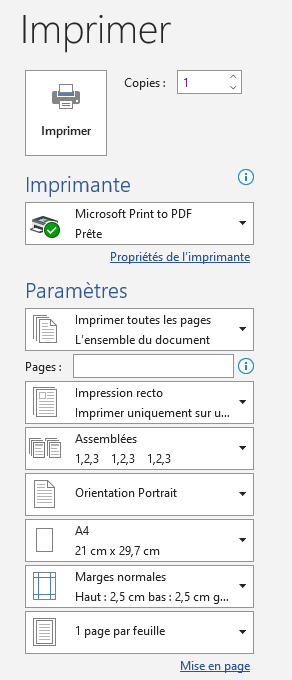 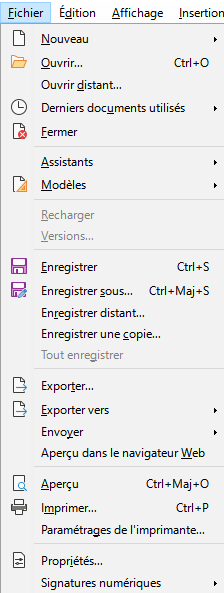 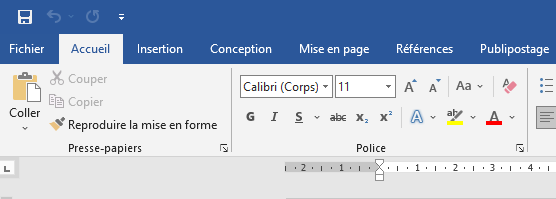 2
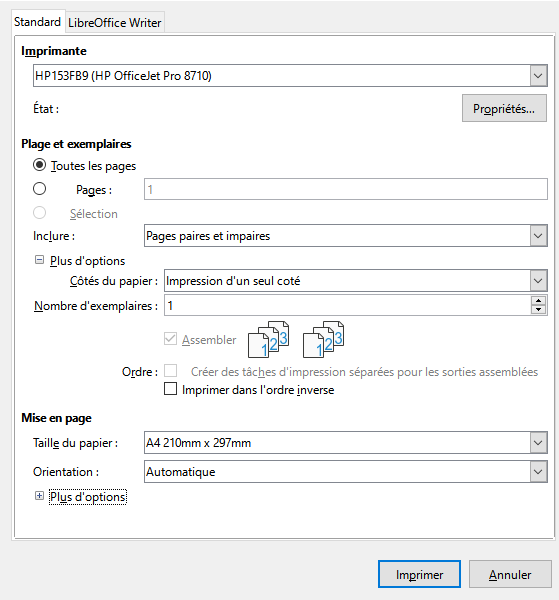 5
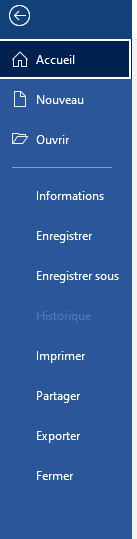 1
1
1
Sélectionne l’imprimante
2
Nombre de copies
3
2
3
3
Type d’impression
4
4
Sens du papier
4
5
Lance
l’impression
09/07/2024
Pour aller plus loin - 4/5 Traitement de texte
17
5
✔ Manipulons !
👉 Rendez-vous sur le site : 
bit.ly/exorecette
 
🖊 Copiez/collez la recette dans votre traitement de texte

🖼 Insérez la photo et le tableau avec les quantités

👉 Mettez en page comme dans l’exemple qui suit
09/07/2024
Pour aller plus loin - 4/5 Traitement de texte
18
✔ Manipulons !
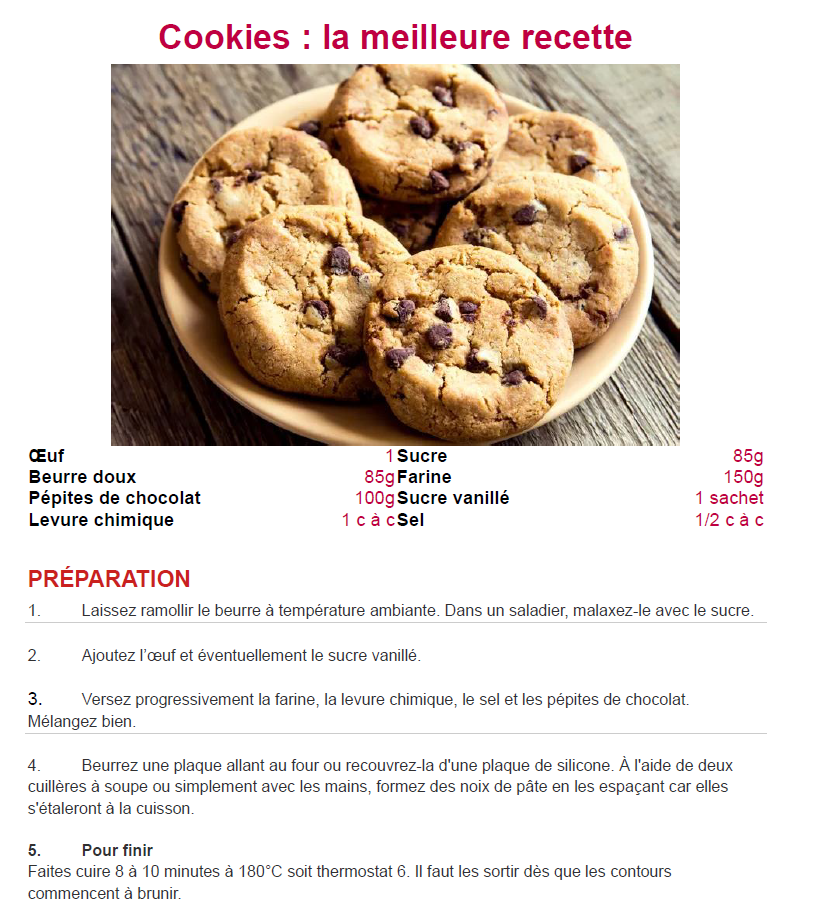 09/07/2024
Pour aller plus loin - 4/5 Traitement de texte
19
Synthèse
💡 Avez-vous des questions ?
09/07/2024
Pour aller plus loin - 4/5 Traitement de texte
20
MERCI
Et à très bientôt !
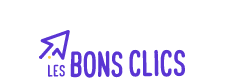 Cet atelier est inspiré de la formation proposée par WeTechCare sur
09/07/2024
Pour aller plus loin - 4/5 Traitement de texte
21